10 August 2023
The area of a triangle
LO: To calculate the area of any triangle knowing two sides and the angle in between.
B
C
A
The area of a triangle
Look at the triangle ABC with base b.
Draw the line BD which is the height h.
In DBCD
c
a
So h = a sin C.
h
b
D
Notice that in this formula you do not need to know the height h of the triangle.
B
4 cm
47°
= sin 47°
A
C
7 cm
h
4
The area of a triangle
Suppose that instead of the height of a triangle, we are given the base, one of the sides and the included angle. For example:
What is the area of triangle ABC?
We can find the height h using the sine ratio.
a
c
h
b
h = 4 sin 47°
h = a sin C
Area of triangle ABC = ½ × base × height
= ½ × b × a sin C
= ½ × 7 × 4 × sin 47°
= 10.2 cm2 (to 3 s.f.)
1
Area of triangle ABC =       ab sin C
2
The area of a triangle using ½ ab sin C
In general, the area of a triangle is equal to half the product of two of the sides and the sine of the included angle.
A
Where
c
b
B
C
a
C
6.3 cm
135°
4.5 cm
A
B
The area of a triangle
Example 1
What is the area of triangle ABC?
To find the Area we are going to use this formula.
A = ½ (ab sin C)
a
b
A = ½ × 6.3 × 4.5 × sin 135°
c
A = 10.0 cm2 (to 3 s.f.)
C
q
5 cm
4 cm
A
B
The area of a triangle
Example 2
The area of this triangle is 9.6 cm2, AC = 5 cm, BC = 4 cm. Find the possible values of q?
We are going to use this formula.
A = ½ (ab sin C)
Make the substitution and rearrange.
a
b
9.6 = ½ × 4 × 5 × sin C
c
q = 73.7° (to 3 s.f.)
q = 106.3° (to 3 s.f.)
or
Thank you for using resources from
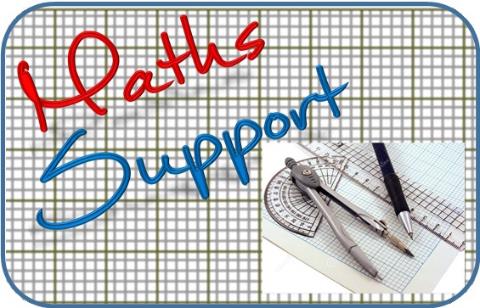 For more resources visit our website
https://www.mathssupport.org
If you have a special request, drop us an email
info@mathssupport.org
Get 20% off in your next purchase from our website, just use this code when checkout: MSUPPORT_20